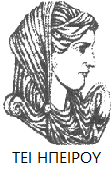 Ελληνική Δημοκρατία
Τεχνολογικό Εκπαιδευτικό Ίδρυμα Ηπείρου
Αρχές Μάρκετινγκ
Δημιουργία και Δέσμευση Αξίας Πελατών
Το Μεταβαλλόμενο τοπίο του Μάρκετινγκ
Τριάρχη Ειρήνη
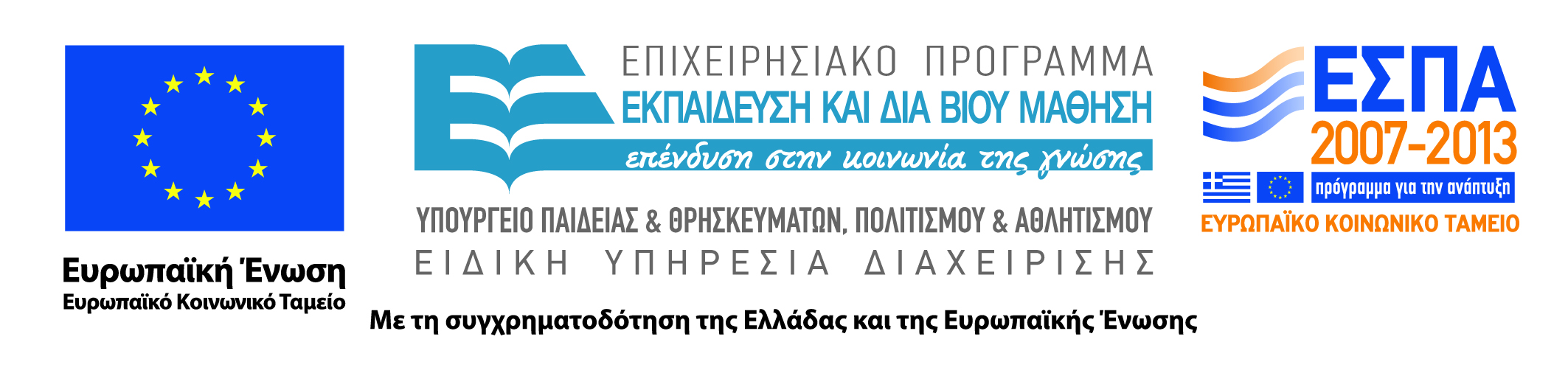 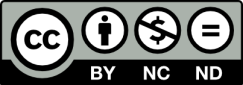 Ανοιχτά Ακαδημαϊκά Μαθήματα στο ΤΕΙ Ηπείρου
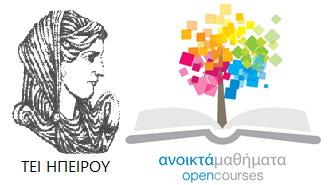 Λογιστικής και Χρηματοοικονομικής
Αρχές Μάρκετινγκ
Ενότητα 8: Δημιουργία και Δέσμευση Αξίας Πελατών
Υποενότητα 7: Το Μεταβαλλόμενο τοπίο του μάρκετινγκ
Τριάρχη Ειρήνη
Πρέβεζα, 2015
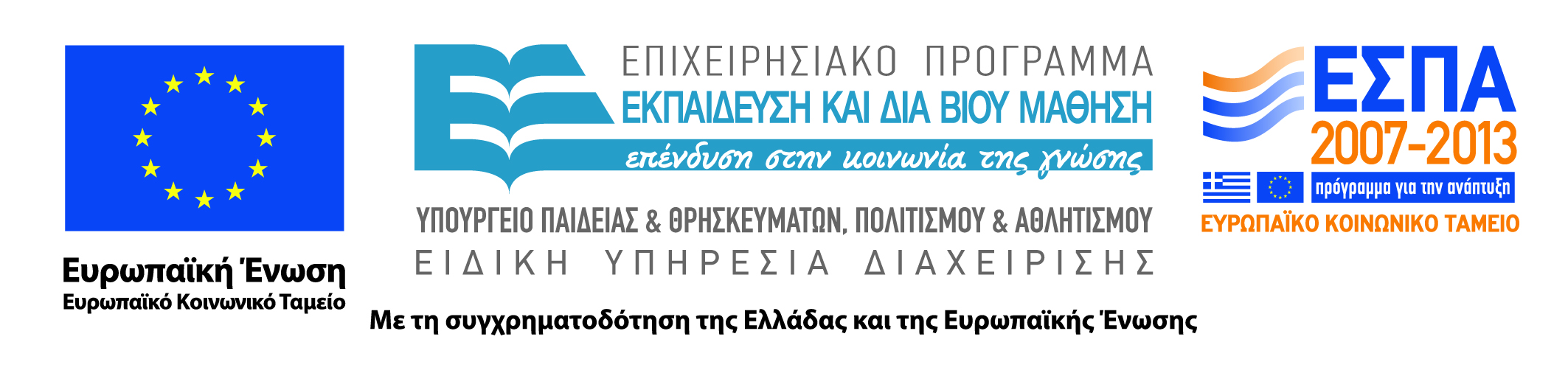 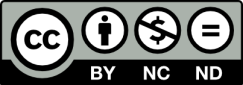 Άδειες Χρήσης
Το παρόν εκπαιδευτικό υλικό υπόκειται σε άδειες χρήσης Creative Commons. 
Για εκπαιδευτικό υλικό, όπως εικόνες, που υπόκειται σε άλλου τύπου άδειας χρήσης, η άδεια χρήσης αναφέρεται ρητώς.
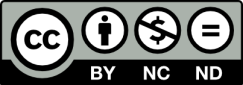 3
Χρηματοδότηση
Το έργο υλοποιείται στο πλαίσιο του Επιχειρησιακού Προγράμματος «Εκπαίδευση και Δια Βίου Μάθηση» και συγχρηματοδοτείται από την Ευρωπαϊκή Ένωση (Ευρωπαϊκό Κοινωνικό Ταμείο) και από εθνικούς πόρους.
Το έργο «Ανοικτά Ακαδημαϊκά Μαθήματα στο TEI Ηπείρου» έχει χρηματοδοτήσει μόνο τη αναδιαμόρφωση του εκπαιδευτικού υλικού.
Το παρόν εκπαιδευτικό υλικό έχει αναπτυχθεί στα πλαίσια του εκπαιδευτικού έργου του διδάσκοντα.
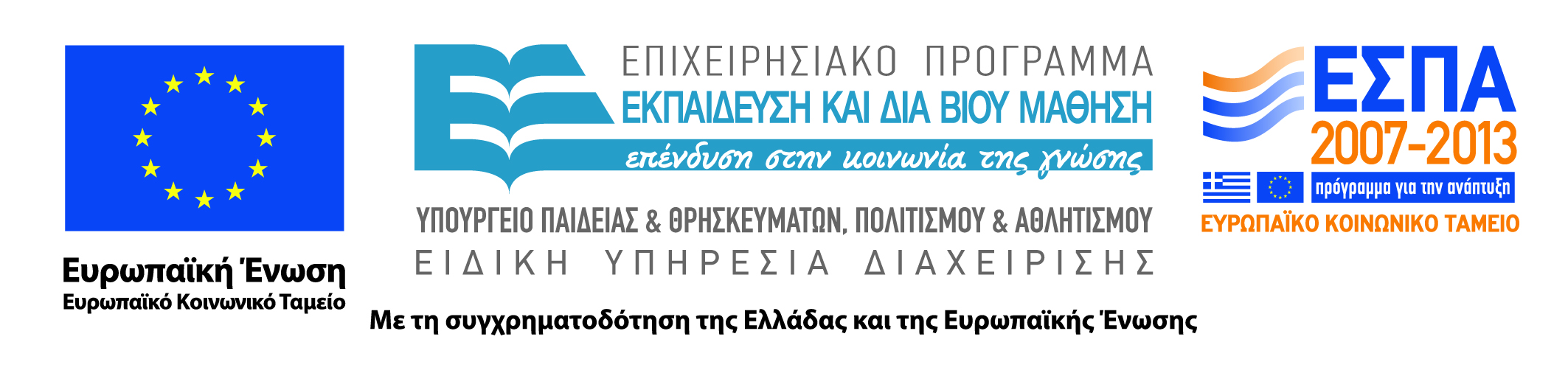 Σκοποί  ενότητας
Το μεταβαλλόμενο τοπίο του Μάρκετινγκ χαρακτηρίζεται από τους εξής 4 παράγοντες: 
την ψηφιακή εποχή,
Την ταχεία παγκοσμιοποίηση,
Την επίκληση ηθικής και κοινωνικής ευθύνης
Την ανάπτυξη του Μη Κερδοσκοπικού Μάρκετινγκ
5
Το Μεταβαλλόμενο τοπίο του μάρκετινγκ
Τέσσερις βασικές εξελίξεις στο τοπίο του μάρκετινγκ
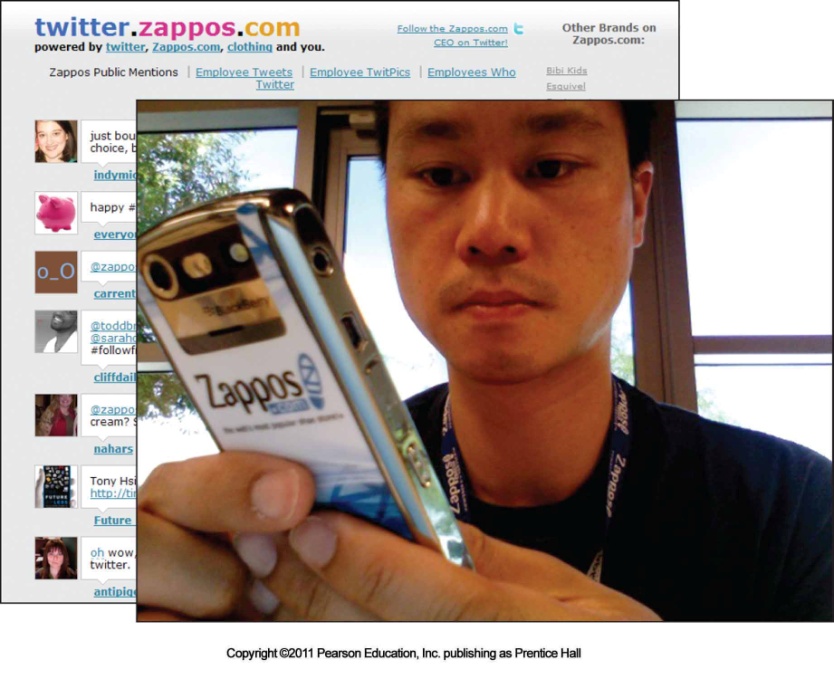 Η Ψηφιακή εποχή.
Η Ταχεία παγκοσμιοποίηση.
Η Επίκληση Ηθικής και Κοινωνικής Ευθύνης
Η ανάπτυξη του Μη-Κερδοσκοπικού Μάρκετινγκ.
6
Το Μεταβαλλόμενο τοπίο του μάρκετινγκ
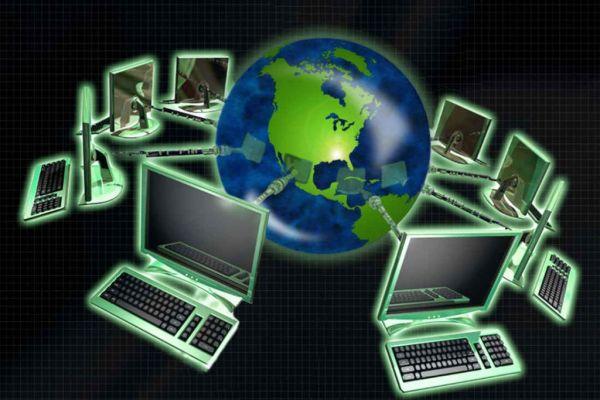 Η Ψηφιακή Εποχή
Η τεχνολογική έκρηξη προσέφερε:
συναρπαστικούς  νέους τρόπους εξεύρεσης πελατών και δημιουργίας προϊόντων και υπηρεσιών προσαρμοσμένων στις ανάγκες του εκάστοτε πελάτη. 
αποτελεσματική διανομή των προϊόντων
επικοινωνία με μεγάλες ομάδες πελατών ή πρόσωπο με πρόσωπο με τον εκάστοτε πελάτη 
Αναλυτικές βάσεις δεδομένων πελατών από τις οποίες οι υπεύθυνοι μάρκετινγκ λαμβάνουν τα απαραίτητα στοιχεία για το σχεδιασμό των κατάλληλων προσφορών προς εξατομικευμένους πελάτες.
7
Το Μεταβαλλόμενο τοπίο του μάρκετινγκ
Η Ψηφιακή Εποχή
Έφερε ένα νέο κύμα επικοινωνιακών και διαφημιστικών εργαλείων  για τους μαρκετίστες που τα χρησιμοποιούν για να στοχεύουν σε επιλεγμένους πελάτες με προσεκτικά σχεδιασμένα μηνύματα  (π.χ. Smart phones, tablets , iPods, ιστοσελίδες, διαδραστική τηλεόραση, βίντεο-κιόσκια σε αεροδρόμια και εμπορικά κέντρα).  
To Διαδίκτυο όπου συνδέει τους πάντες με τα πάντα. Ιδίως με την έλευση του web 2.0 οικοδομήθηκε το κατάλληλο περιβάλλον για το ψηφιακό μάρκετινγκ που αποτελεί την ταχύτερα αναπτυσσόμενη μορφή μάρκετινγκ
Από τις παρουσιάσεις εικονικής πραγματικότητας, όπου δοκιμάζονται νέα προϊόντα, μέχρι τα Online εικονικά καταστήματα που τα πουλάνε, η τεχνολογική έκρηξη επηρεάζει κάθε πλευρά του μάρκετινγκ
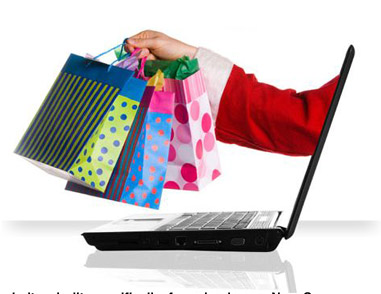 8
Το Μεταβαλλόμενο τοπίο του μάρκετινγκ
Παγκόσμια χρήση διαδικτύου (1/2)
Ο αριθμός των ανθρώπων που διαθέτουν κάποιου είδους πρόσβαση στο διαδίκτυο αυξάνεται ταχύτατα ιδίως στον ανεπτυγμένο κόσμο.
Η ποσότητα του χρόνου που δαπανάται στο διαδίκτυο αυξάνεται και αυτή.
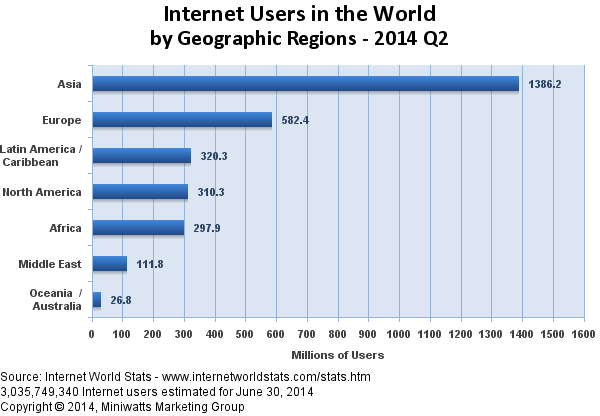 9
Το Μεταβαλλόμενο τοπίο του μάρκετινγκ
Παγκόσμια χρήση διαδικτύου (2/2)
Ο χρόνος ασχολίας με ιστοσελίδες κοινωνικής δικτύωσης, Facebook, Twitter είναι διπλάσιος (22,7%) έναντι  οποιαδήποτε άλλης διαδικτυακής δραστηριότητα όπως τα διαδικτυακά παιχνίδια (10,2%) 

Η αύξηση σε μεταφορτώσεις εφαρμογών λογισμικού (apps) ταχύτατη. 
Οι διαθέσιμες εφαρμογές στο ηλεκτρονικό κατάστημα της Apple έχουν ξεπεράσει το 1,3 εκατ. από τον Ιούλιο του 2008  μέχρι τον 10/2014
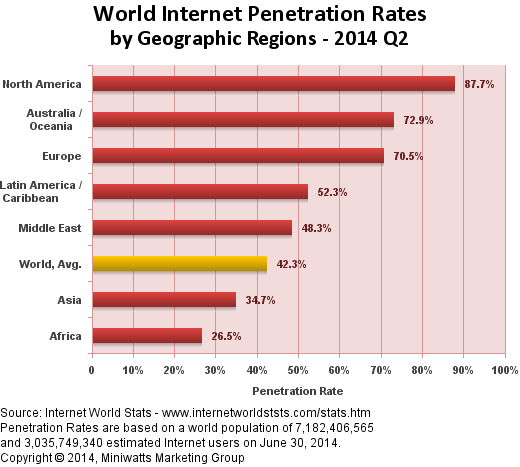 10
Το Μεταβαλλόμενο τοπίο του μάρκετινγκ
Επιχειρηματικές ευκαιρίες στα ψηφιακά μέσα (1/2)
Τα είδη των επιχειρηματικών δραστηριοτήτων και δράσεων που χρησιμοποιούν τα ψηφιακά μέσα απεικονίζονται ως εξής:
Από την εταιρεία
Από τον καταναλωτή
Προς την εταιρεία
Προς τον καταναλωτή
11
Το Μεταβαλλόμενο τοπίο του μάρκετινγκ
Επιχειρηματικές ευκαιρίες στα ψηφιακά μέσα (2/2)
Β2Β (business-to-business): οι συγκεκριμένες εταιρείες αποτελούν πλέον σημαντικό μέρος του παγκόσμιου εμπορίου. Εταιρείες και κυβερνητικά γραφεία διαχειρίζονται τις προμήθειες τους ηλεκτρονικά, δια μέσου κάθετων και οριζόντιων συναλλαγών (covisint.com). Οι πωλήσεις τους επίσης σε εταιρικούς πελάτες γίνονται μέσω αποκλειστικών ενδοδικτύων (Intranets).
B2C (business-to-consumer) : μεγάλοι λιανοπωλητές (π.χ. TESCO ) προσφέρουν τη δυνατότητα αγορών από το σπίτι καθώς και επιτυχημένες διαδικτυακές εταιρείες, όπως η Amazon, Yahoo, Google.
12
Το Μεταβαλλόμενο τοπίο του μάρκετινγκ
Επιχειρηματικές ευκαιρίες στα ψηφιακά μέσα (2/2)
C2B (consumer-to-business) : αντιπροσωπευτικό παράδειγμα η δυνατότητα που παρέχεται από την priceline.com όπου μελλοντικοί ταξιδιώτες εναποθέτουν τις προσφορές τους για αεροπορικά εισιτήρια, ξενοδοχεία, ενοικιάσεις αυτοκινήτων και οι πωλητές θα επιλέξουν αν θα δεχτούν ή θα απορρίψουν τις προσφορές αυτές.
C2C (consumer-to-consumer) : οι σημερινοί καταναλωτές ανταλλάσσουν αντικείμενα στο ebay, ενώ κάποιοι από αυτούς χρησιμοποιούν το εμπόριο ως βασικό μέσο συντήρησής τους.
13
Το Μεταβαλλόμενο τοπίο του μάρκετινγκ
Τα ψηφιακά μέσα ως ισχυρό εργαλείο μάρκετινγκ 
Τα ψηφιακά μέσα διαθέτουν μοναδικά χαρακτηριστικά που τα καθιστούν ένα ισχυρό εργαλείο μάρκετινγκ.
14
Το Μεταβαλλόμενο τοπίο του μάρκετινγκ
15
Το Μεταβαλλόμενο τοπίο του μάρκετινγκ
Ταχεία Παγκοσμιοποίηση
Σε ένα κόσμο που γίνεται ολοένα μικρότερος , πολλά στελέχη του μάρκετινγκ συνδέονται τώρα παγκόσμια με τους πελάτες τους και με τους συνεργάτες τους στο μάρκετινγκ.
Σήμερα κάθε εταιρεία , μεγάλη ή μικρή , επηρεάζεται από τον παγκόσμιο ανταγωνισμό.
Ένας ανθοπώλης της γειτονιάς αγοράζει τα λουλούδια του από τα φυτώρια του Μεξικού, και μια εταιρεία κατασκευής ηλεκτρονικών στις ΗΠΑ ανταγωνίζεται στις εγχώριες αγορές με γιγάντιες Κορεάτικες εταιρίες.
Οι Αμερικανικές εταιρείες αμφισβητούνται μέσα στο σπίτι τους από το αποδοτικό μάρκετινγκ Ευρωπαϊκών και Ασιατικών πολυεθνικών. Εταιρείες όπως η Toyota, Nestle, Samsung υπερακοντίζουν τους Αμερικανούς ανταγωνιστές τους στις Αμερικανικές αγορές. 
Αλλά και οι εταιρείες των ΗΠΑ σε ένα μεγάλο φάσμα βιομηχανιών έχουν αναπτύξει πραγματικά παγκόσμιες λειτουργίες, κατασκευάζοντας και πουλώντας προϊόντα σε όλο τον κόσμο. Η αμερικανική εταιρεία Mc Donald’s εξυπηρετεί σήμερα 52 εκ. πελάτες ημερησίως σε 31.600 εστιατόρια σε όλον τον κόσμο, το 65% των εσόδων της προέρχεται από πελάτες εκτός των ΗΠΑ.
16
Το Μεταβαλλόμενο τοπίο του μάρκετινγκ
Ταχεία Παγκοσμιοποίηση
Σήμερα οι εταιρείες προσπαθούν να πουλήσουν περισσότερα από τα εγχωρίως παραγόμενα προϊόντα τους στις διεθνείς αγορές αλλά και αγοράζουν προμήθειες και εξαρτήματα από το εξωτερικό. 
Οι διευθυντές σε χώρες όλου του κόσμου εξετάζουν πλέον παγκοσμίως το βιομηχανικό τους κλάδο, τους ανταγωνιστές τους και τις ευκαιρίες που παρουσιάζονται. Αυτοί θα πρέπει να προβληματίζονται σχετικά με:
Τι είναι το παγκόσμιο μάρκετινγκ; 
Ποιο τρόπο επηρεάζουν την επιχείρησή μας οι ανταγωνιστές και οι δυνάμεις παγκοσμίως; 
Το εύρος των δραστηριοτήτων που θα πρέπει να αναπτύξουμε «παγκοσμίως»;
17
Το Μεταβαλλόμενο τοπίο του μάρκετινγκ
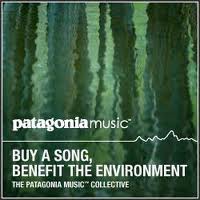 Επίκληση Ηθικής και Κοινωνικής Ευθύνης
Η εταιρική και κοινωνική ευθύνη έχουν γίνει καυτά θέματα για σχεδόν κάθε επιχείρηση, λίγες εταιρείες είναι σε θέση να αγνοήσουν το ανανεωμένο και πολύ απαιτητικό κίνημα προστασίας του περιβάλλοντος. 
Θεωρούν τις κοινωνικά  υπεύθυνα δράσεις ως μια ευκαιρία να τα πάνε καλά κάνοντας το σωστό. Αναζητούν τρόπους αποκόμισης κερδών εξυπηρετώντας τα μακροπρόθεσμα συμφέροντά των πελατών και των κοινοτήτων τους.
18
Το Μεταβαλλόμενο τοπίο του μάρκετινγκ
Επίκληση Ηθικής και Κοινωνικής Ευθύνης
Μερικές εταιρείες ασκούν τον «καπιταλισμό με μέριμνα» , βάζοντας τον εαυτό τους στην άκρη, σκέπτονται το κοινωνικό σύνολο και αναπτύσσουν υπευθυνότητα.
Παράδειγμα της εταιρείας “Patagonia” που όσον αφορά την ευθύνη της προστασίας του περιβάλλοντος , τα στελέχη του εξωτερικού μηχανισμού μάρκετινγκ της “Patagonia” «δεσμεύονται μέχρι το κόκκαλο». 
«Εμείς που εργαζόμαστε εδώ μοιραζόμαστε  μια ισχυρή δέσμευση της προστασίας της άγριας φύσης» αναφέρει η ιστοσελίδα της εταιρείας.
«Πιστεύουμε στο επιχειρείν που εμπνέει λύσεις για την αντιμετώπιση της περιβαλλοντικής κρίσης»
Η “Patagonia”κάνει πράξη αυτά τα λόγια , κάθε χρόνο εγγυάται τη διάθεση 1% των πωλήσεων της ή του 10% των κερδών της στην προστασία του περιβάλλοντος.
19
Το Μεταβαλλόμενο τοπίο του μάρκετινγκ
Μη Κερδοσκοπικό Μάρκετινγκ
Οι περισσότεροι μη κερδοσκοπικοί οργανισμοί όπως κολέγια, νοσοκομεία, μουσεία, ζωολογικοί κήποι, συμφωνικές ορχήστρες, εκκλησίες,  καταφύγια αστέγων, στρατός σωτηρίας, το παγκόσμιο ταμείο για τη φύση (WWF) δραστηριοποιούνται στον τομέα των υπηρεσιών. Όπως και οι επιχειρήσεις χρειάζονται πόρους για να επιβιώσουν και να πετύχουν τους στόχους τους.
 Το μάρκετινγκ αποτελεί μέρος της στρατηγικής τους καθώς πλέον αντιμετωπίζουν σκληρό ανταγωνισμό στην προσπάθειά τους για εξασφάλιση οικονομικής στήριξης και μελών. Ιδίως πολλοί μακρόβιοι μη-κερδοσκοπικοί οργανισμοί έχουν χάσει μέλη και σήμερα επιδιώκουν μέσω του σύγχρονου μάρκετινγκ να προσελκύσουν νέα μέλη και δωρητές.
Το υγιές μάρκετινγκ μπορεί να τις βοηθήσει να προσελκύσουν μέλη και οικονομική υποστήριξη.
20
Το Μεταβαλλόμενο τοπίο του μάρκετινγκ
Παράδειγμα Μη-Κερδοσκοπικού Μάρκετινγκ 
Η Ζωολογική εταιρεία του San Francisco πουλάει με επιθετικό τρόπο τα θεάματα του ζωολογικού κήπου σε εκείνο το τμήμα των πελατών που θεωρείται πιο σημαντικό γι αυτήν και το οποίο είναι τα παιδιά όλων των ηλικιών. 
Το καλά σχεδιασμένο προϊόν της είναι ο εκτεταμένος Παιδικός Ζωολογικός Κήπος  ο οποίος ενθαρρύνει την επαφή γονέα-παιδιού καθώς και τις συζητήσεις συμβίωσης των ζώων, παρέχει επαφές με ζώα όλων των ειδών. Τα παιδιά μπορούν να περιποιούνται τα ζώα εκτροφής ή να μαζεύουν αυγά στην Οικογενειακή Φάρμα, να παρατηρούν με μικροσκόπια στο Ζωολογικό Κήπο Εντόμων, να μπουσουλάνε μέσα σε παιδικού μεγέθους φωλιές ζώων .
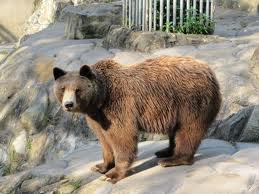 21
Το Μεταβαλλόμενο τοπίο του μάρκετινγκ
Παράδειγμα Μη-Κερδοσκοπικού Μάρκετινγκ
Προκειμένου να γίνει γνωστός, να προσελκύσει επισκέπτες και να συγκεντρώσει κεφάλαια, ο ζωολογικός κήπος χρηματοδοτεί καινοτόμες διαφημίσεις, μια ιστοσελίδα με πληροφορίες και συναρπαστικές οικογενειακές εκδηλώσεις, όπως η ετήσια Γιορτή του Παιδικού Ζωολογικού Κήπου.
   Φέρτε τα παιδιά σας, τους γονείς, τους παππούδες και τους φίλους σας να συμμετέχουν στη πιο δημοφιλή ετήσια οικογενειακή γιορτή συγκέντρωσης κεφαλαίων στη Γιορτή του Παιδικού Ζωολογικού Κήπου στο Ζωολογικό Κήπο του Σαν Φραντσίσκο.
«Βάψτε το πρόσωπό σας , απολαύστε τις συναντήσεις με τα ζώα, φάτε νόστιμα κεράσματα ….»
      Η εκδήλωση αποφέρει 50.000,00$ /χρόνο που χρησιμοποιούνται για τη συντήρηση του Ζωολογικού Κήπου καθώς και για επιμορφωτικά προγράμματα.
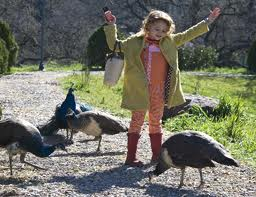 22
Σε αντάλλαγμα δέσμευση αξίας από τους πελάτες
Δημιουργία αξίας για τους πελάτες και ανάπτυξη πελατειακών σχέσεων
Κατανόηση της αγοράς και των αναγκών και επιθυμιών των πελατών
Εκπόνηση ολοκληρωμένου προγράμματος μάρκετινγκ που παρέχει εξαιρετική αξία
Ανάπτυξη αποδοτικών σχέσεων και δημιουργία ικανοποίησης για τους πελάτες
Δέσμευση αξίας από τους πελάτες προς αποκόμιση κερδών & προς δημιουργία «κεφαλαίου» πελατών
Σχεδιασμός μιας πελατο-κεντρικής στρατηγικής μάρκετινγκ
Δημιουργία ικανοποιημένων, πιστών πελατών
Έρευνα πελατών και αγοράς
Επιλογή πελατών προς εξυπηρέτηση, τμηματοποίηση και στόχευση αγοράς
Σχεδιασμός προϊόντων και υπηρεσιών: Ανάπτυξη ισχυρών μαρκών
Διαχείριση σχέσεων με πελάτες ανάπτυξη ισχυρών σχέσεων με επιλεγμένους πελάτες
Δέσμευση της εφ’ όρου ζωής αξίας πελατών
Διαχείριση Πληροφοριών Μάρκετινγκ και Δεδομένων πελατών
Τιμολόγηση: δημιουργία πραγματικής αξίας
Λήψη απόφασης για την πρόταση αξίας, διαφοροποίηση και τοποθέτηση
Διαχείριση σχέσεων με συνεργάτες ανάπτυξη ισχυρών σχέσεων με συνεργάτες του μάρκετινγκ
Αύξηση Μεριδίου στην αγορά και μεριδίου πελατών
Διανομή αλυσίδων προσφοράς και ζήτησης
Προβολή: επικοινωνία της πρότασης αξίας
Αξιοποίηση της τεχνολογίας μάρκετινγκ
Διαχείριση παγκόσμιων αγορών
Διασφάλιση ηθικής και κοινωνικής ευθύνης
Το Μεταβαλλόμενο τοπίο του μάρκετινγκ
Το  διευρυμένο Μοντέλο της Διαδικασίας του Μάρκετινγκ
Τα 4 πρώτα στάδια της διαδικασίας μάρκετινγκ εστιάζουν στη δημιουργία αξίας για τους πελάτες με αντάλλαγμα τη δέσμευση αξίας από αυτούς.
Η εταιρεία αποκτά καταρχήν μία πλήρη αίσθηση της αγοράς ερευνώντας τις ανάγκες των πελατών και διαχειριζόμενη τις πληροφορίες μάρκετινγκ.
Στη συνέχεια σχεδιάζει μία πελατο-κεντρική στρατηγική μάρκετινγκ με βάση τις απαντήσεις στα 2 ερωτήματα:
Τι είδους πελάτες εξυπηρετούμε; (τμηματοποίηση και στόχευση της αγοράς). 
Πως μπορούμε να εξυπηρετήσουμε με τον καλύτερο τρόπο στοχευόμενους πελάτες; (διαφοροποίηση και τοποθέτηση στην αγορά).
24
Το Μεταβαλλόμενο τοπίο του μάρκετινγκ
Το  διευρυμένο Μοντέλο της Διαδικασίας του Μάρκετινγκ
Με βάση τη στρατηγική μάρκετινγκ που αποφασίστηκε η εταιρεία εκπονεί ένα ολοκληρωμένο πρόγραμμα μάρκετινγκ ( τα 4 P΄s του μίγματος μάρκετινγκ) και μεταμορφώνει τη στρατηγική μάρκετινγκ σε πραγματική αξία για τους πελάτες
Το πιο σημαντικό στάδιο της διαδικασίας τους μάρκετινγκ είναι η ανάπτυξη, με βάση την προσφερόμενη αξία, κερδοφόρων σχέσεων με τους στοχευόμενους πελάτες.
Στο τελευταίο στάδιο της διαδικασίας η εταιρεία πλέον απολαμβάνει τους καρπούς των προσπαθειών της για δημιουργία ισχυρών σχέσεων με τους πελάτες και δεσμεύει αξία από αυτούς.
Οι εταιρείες καθώς το τοπίο του μάρκετινγκ μεταβάλλεται λαμβάνουν υπόψη τους τρεις πρόσθετους παράγοντες στην ανάπτυξη σχέσεων με πελάτες και συνεργάτες.
25
Το Μεταβαλλόμενο τοπίο του μάρκετινγκ
Ανακεφαλαίωση - Ερωτήματα
Προσδιορίστε την έννοια του μάρκετινγκ και περιγράψτε τα στάδια της διαδικασίας του μάρκετινγκ.
Ποιες είναι οι βασικές εξελίξεις που μεταβάλλουν το τοπίο του μάρκετινγκ;
Ποιες είναι οι μορφές του ψηφιακού μάρκετινγκ;
Οι μη κερδοσκοπικοί οργανισμοί ακολουθούν τις πρακτικές του σύγχρονου μάρκετινγκ;
26
Βιβλιογραφία
Perreault W.D.Jr.,Cannon J.P., McCarthy J.E.,(2012) "Βασικές Αρχές Μάρκετινγκ, Μία στρατηγική Προσέγγιση", Broken Hill Publishers LTD
Philip Kotler, ‘Marketing”  in Chicago Humanities Festival (2012)
Armstrong G.,Kotler Ph., (2009), Εισαγωγή στο Μάρκετινγκ, Εκδόσεις Επίκεντρο
Copyright  2011, Pearson Education Inc., Publishing as Prentice-Hall
Galbraith J.R. (2005),Designing the Customer-Centric Organization
Fahy J., Jobber D., (2014) ,«Αρχές Μάρκετινγκ», Εκδόσεις Κριτική
www.quickmba.com/strategy/matrix/bcg
http://www.slideshare.net/vigneshpushparaj/business-portfolio-matrixg
Βιβλιογραφία
http://www.strategicmanagementinsight.com/swot-analyses/walt-disney-swot-analysis.html
www.marsdd.com/mars-library
Σημείωμα Αναφοράς
Τριάρχη Ε. (2015) Αρχές Μάρκετινγκ. ΤΕΙ Ηπείρου. Διαθέσιμο από:
http://oc-web.ioa.teiep.gr/OpenClass/courses/LOGO125/
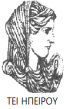 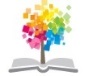 29
ΔΙΑΤΑΡΑΧΕΣ ΦΩΝΗΣ, Ενότητα 0, ΤΜΗΜΑ ΛΟΓΟΘΕΡΑΠΕΙΑΣ, ΤΕΙ ΗΠΕΙΡΟΥ - Ανοιχτά Ακαδημαϊκά Μαθήματα στο ΤΕΙ Ηπείρου
Σημείωμα Αδειοδότησης
Το παρόν υλικό διατίθεται με τους όρους της άδειας χρήσης Creative Commons Αναφορά Δημιουργού-Μη Εμπορική Χρήση-Όχι Παράγωγα Έργα 4.0 Διεθνές [1] ή μεταγενέστερη. Εξαιρούνται τα αυτοτελή έργα τρίτων π.χ. φωτογραφίες, Διαγράμματα κ.λ.π., τα οποία εμπεριέχονται σε αυτό και τα οποία αναφέρονται μαζί με τους όρους χρήσης τους στο «Σημείωμα Χρήσης Έργων Τρίτων».
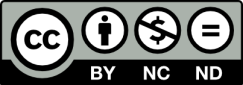 Ο δικαιούχος μπορεί να παρέχει στον αδειοδόχο ξεχωριστή άδεια να  χρησιμοποιεί το έργο για εμπορική χρήση, εφόσον αυτό του  ζητηθεί.
[1]
http://creativecommons.org/licenses/by-nc-nd/4.0/deed.el
Τέλος Ενότητας
Επεξεργασία: Βαφειάδης Νικόλαος
Πρέβεζα, 2015
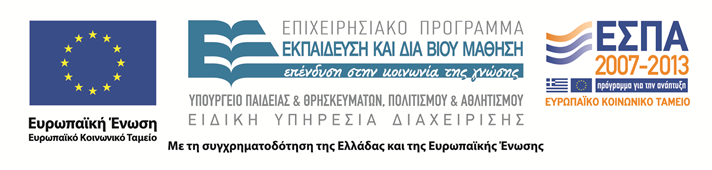 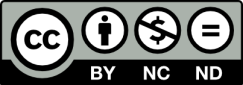 Σημειώματα
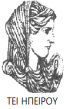 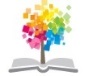 32
ΔΙΑΤΑΡΑΧΕΣ ΦΩΝΗΣ, Ενότητα 0, ΤΜΗΜΑ ΛΟΓΟΘΕΡΑΠΕΙΑΣ, ΤΕΙ ΗΠΕΙΡΟΥ - Ανοιχτά Ακαδημαϊκά Μαθήματα στο ΤΕΙ Ηπείρου
Διατήρηση Σημειωμάτων
Οποιαδήποτε  αναπαραγωγή ή διασκευή του υλικού θα πρέπει  να συμπεριλαμβάνει:

το Σημείωμα Αναφοράς
το  Σημείωμα Αδειοδότησης
τη Δήλωση Διατήρησης Σημειωμάτων
το Σημείωμα Χρήσης Έργων Τρίτων (εφόσον υπάρχει) 

μαζί με τους συνοδευόμενους υπερσυνδέσμους.
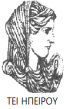 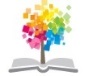 33
ΔΙΑΤΑΡΑΧΕΣ ΦΩΝΗΣ, Ενότητα 0, ΤΜΗΜΑ ΛΟΓΟΘΕΡΑΠΕΙΑΣ, ΤΕΙ ΗΠΕΙΡΟΥ - Ανοιχτά Ακαδημαϊκά Μαθήματα στο ΤΕΙ Ηπείρου
Τέλος Ενότητας
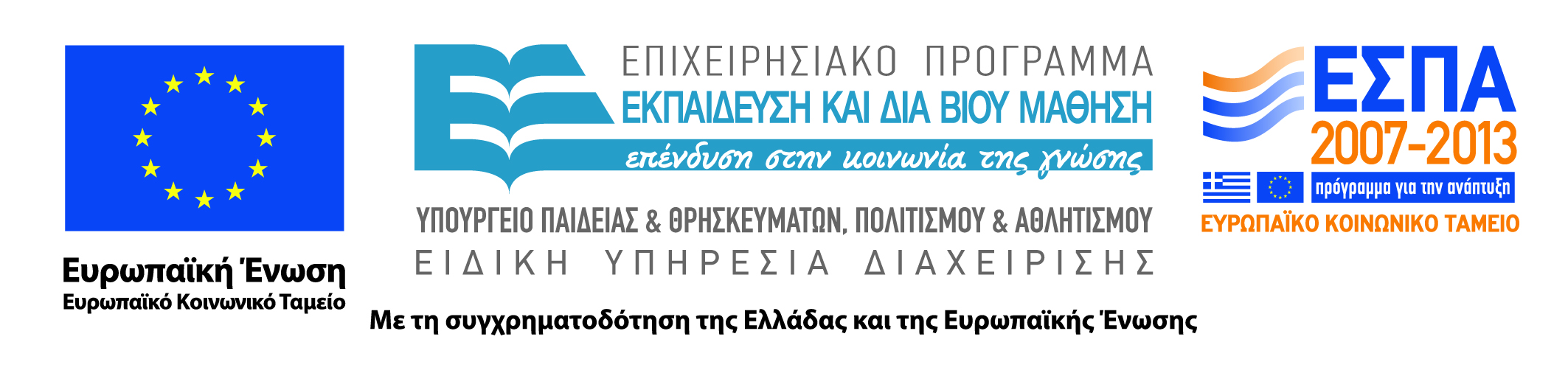 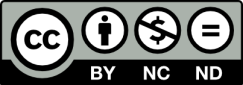